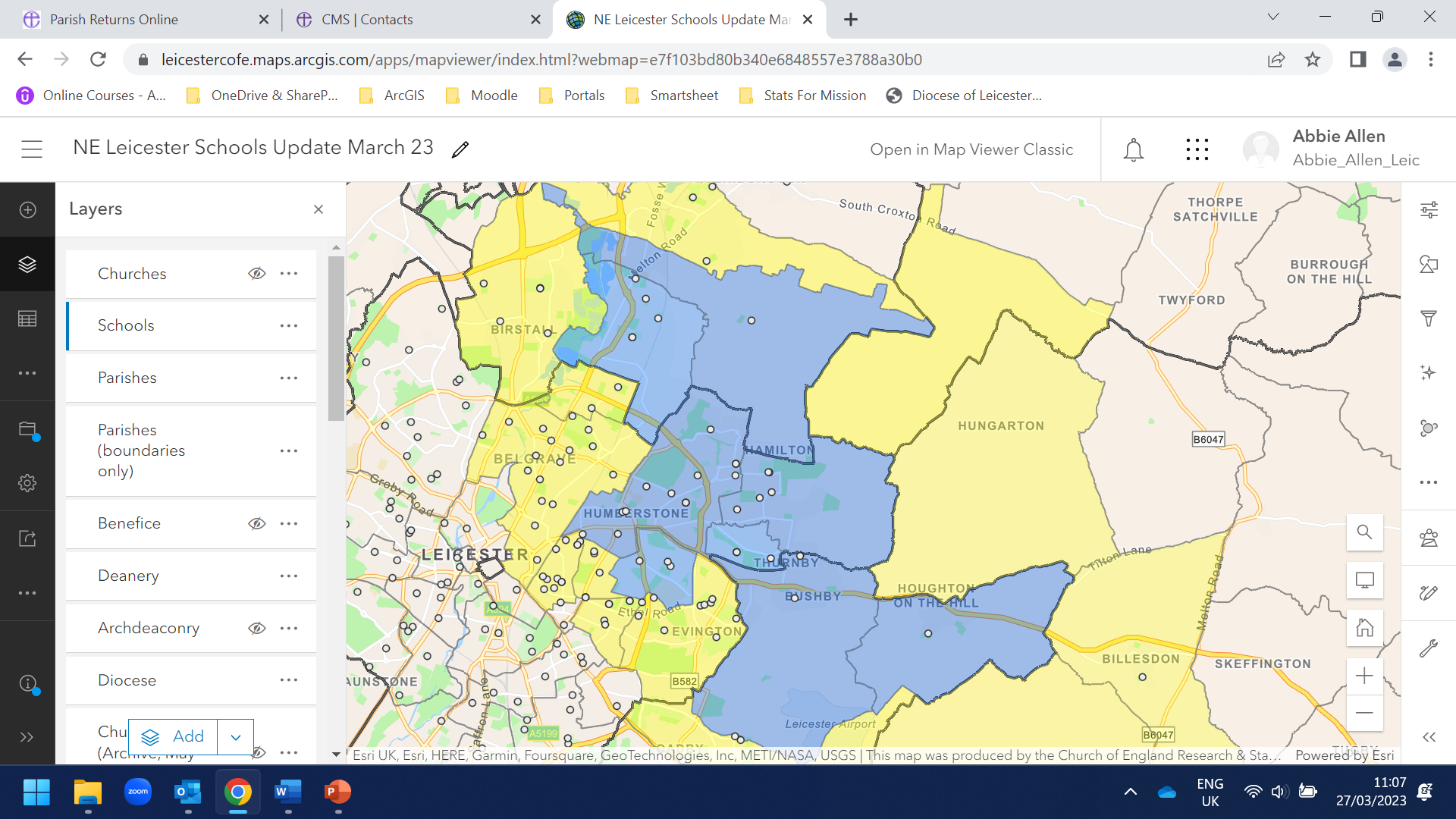 The Roundhill Academy

Bishop Ellis Catholic Primary School, Thurmaston

Eastfield Primary School

Church Hill Infant School

The Pochin School (Primary)

Hope Hamilton Church of England Primary School

Gateway Sixth Form College

Oakham House (College)
Falcons Primary School
Humberstone Infant Academy

Merrydale Infant School
Merrydale Junior School

St Barnabas Church of England Primary School

Al-Aqsa Schools Trust (Islam)

Rowlatts Mead Primary Academy
Rowlatts Hill Children’s Centre
All Schools
Kestrel Mead Primary School

Keyham Lodge School

Nether Hall School (Special School)
Orchard Mead Academy (Secondary)

Netherhall Sure Start Children’s Centre

Scraptoft Valley Primary School

St Josephs Catholic Academy (Primary)

Fernvale Primary School
Willowbrook Mead Primary School
Thurnby Mead Primary Academy
Houghton-On-The-Hill Church of England Primary School
Thurnby, St Luke’s Church of England Primary School